Gatlin’s Gazette
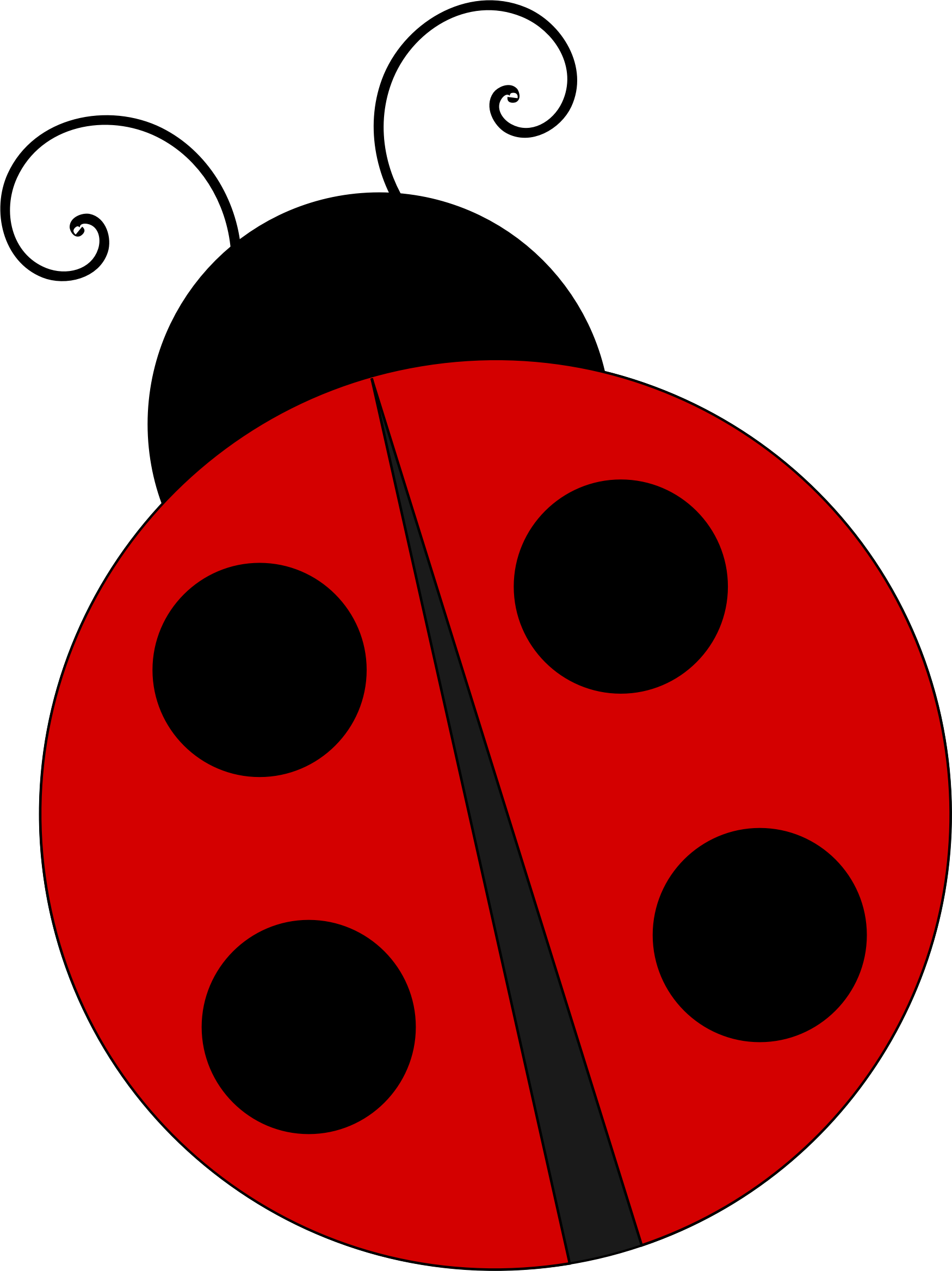 March 2019
Message From
The Teacher
Important Dates
3/06- Student Council Meeting
3/07 Hat Day $1.00
3/08 Teacher Workday
3/13 Spring Pictures
3/14 Pajama Day $1.00
        Chick-fil-a Night
3/15 March of dimes-Money due
3/19 Report Cards
3/21 Family Discovery Night
Let’s hope we have an early Spring with blue skies and sunshine!!! Please remember to have your child read a book daily and retell/summarize, or go  on www.kidsa-z.com and complete some assignments on www.mobymax.com. Continue practicing multiplication, division and adding/subtracting with regrouping. Review telling time also. I’ve sent home information for you to help your child practice for the upcoming Georgia Milestone assessment. Please practice!!
March Birthdays
 Sydney 3/22
Sophia 3/25
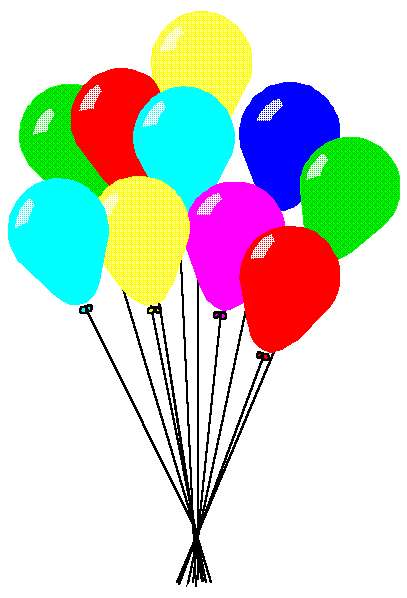 Reminders
What’s Coming Up In…
All transportation changes must be in writing. Emails and texts are not accepted.
School begins at 7:30, and ends at 2:30.
Please sign the agenda and reading log each night. Students are to read 20 minutes every night.
Reading: comparing/contrasting, cause/effect, meaning of words in context, inferencing, sequencing, making connections
Language Arts: write informational and opinion stories; organize character thoughts, feelings, dialogue, & events; closure
Math Bar: graphs, pictographs, line plots, units of measurement: length, mass, volume, capacity
Social Studies: We will learn about British Colonial America, productive resources
Science: heat energy
Contact Ms. Gatlin
• Email: sgatlin@cartersvilleschools.org